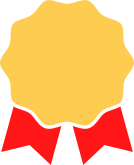 Teaching Excellence Awards 2020
NOMINATIONS CLOSE 16TH MARCH
Most Innovative
Do you know an excellent teacher? Nominate them now for a Teaching Excellence Award

bit.ly/StrathTeas20
Outstanding Feedback on Assessment
Best Non-Teaching Support Staff
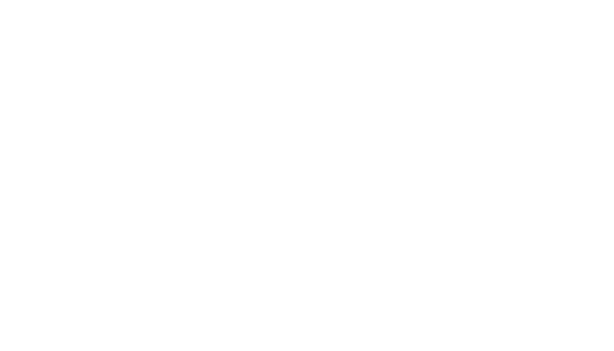 Personal Tutor of the Year
Best Student Who Tutors